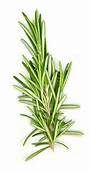 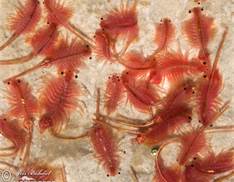 Analysis of Traditional  Herbs on Brine Shrimp
Figure 2.  
Dry Rosemary   
Chyna Johnson
Jaliyah Dean
Ashley Beverly
Jhera Hampton
Tori Wilbon
VA-NC Louis Stokes Alliance for Minority Participation(LSAMP)
Vikings Enhancing STEM
Elizabeth City State University
Elizabeth City, NC
July 26,2013
Figure 1. Brine Shrimp
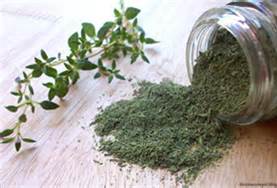 Figure 3. Dry Thyme
Abstract
Throughout the centuries, people of different nations have used and harbored herbs for medicinal purposes. These various plants help to heal sickness, fight infection, prevent menopausal symptoms, help teeth, gums and oral cavities, mouth ulcers, and boosts memory. Some herbs also have side effects and therefore, one have to be cautious while using these herbs. For example, sage oil should never be consumed without being first diluted in water, the use of sage is also not good for pregnant women and nursing mothers. Among the most commonly used herbs are rosemary and thyme. The purpose of this study is to test the behavior patterns of Brine Shrimp based with the extracts of Thyme and Rosemary. Rosemary will effect the brine shrimp’s behavior, specifically movement more than thyme; however, based on this study the hypotheses was incorrect.
Purpose of Study
Analyze the herb affects of brine shrimp behavior
Test phytochemicals in thyme, rosemary & sage using its extract
Hypothesis:
 Rosemary will affect the brine shrimp’s behavior, specifically movement more than thyme due to anti-oxidants.
Introduction:About Brine Shrimp
Originates in the Great Salt Lake
Go through 14-17 stages of growth
Between each stage they molt.
Usually take 3-6 weeks
Family: Artemiidae
Genus: Artemia
Can become adults in 8 days if:
Food is plentiful
Water is warm
About Rosemary
Family: Limiaceae 
Genus: Rosmarinus
Native in the Mediterranean 
Medical use is good for:
Indigestion
Muscle and Joint Pain
Alopecia
Neutralize Foodborne Pathogens
Improve Memory
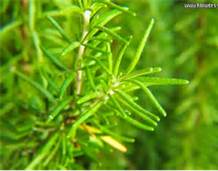 Figure 4. Dry Rosemary
About Thyme
Native to Europe and the Mediterranean 
Family of Limiaceae
Genus of Thymus
Thyme Contains: 
Potassium
Iron
Calcium
Manganese
B complex Vitamins
Beta Carotenes
Vitamins A, K, C, E
Folic Acid
Medical Use:
Can be used to gargle
Help with Cavities and Gingivitis
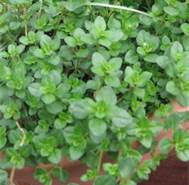 Figure 5. Thyme
About Sage
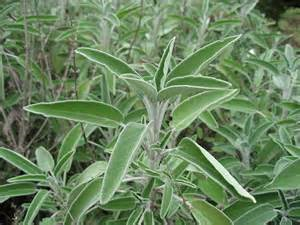 Silvery-green plant with leaves that offer a memorable fragrance
Used for kidney disorders
Helps boost memory
Effective herb for teeth, gums, and oral cavity
oil is used in the dose of 1 to 3 drops for respiratory tract
Figure 6. 20 ml of Extract
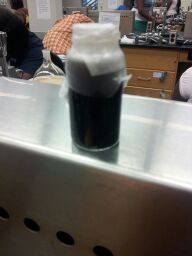 Figure 7. Green leafy Sage plant
Phytochemical Screening
A process of tracing plant elements 
Chemical components occur naturally in plants responsible for 
color and other properties
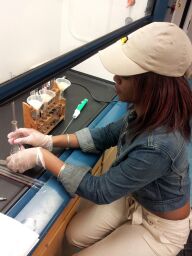 Figure 8. Phytochemical Screening Process
Methodology
July 6, 2013
Refluxing Thyme:
15.13g of thyme
150 ml deionized water
Thyme per Water = 9.91 g/ml
Water Boil 45%:
30 min.
Smell: strong aroma
Figure 9. 9.91 g/ml of Thyme Refluxed
July 8, 2013
Reflux Rosemary
8.18g of rosemary
100 mL deionized water
Rosemary per Water= 12.22 g/ml
Water Boil:
32min.
Smell: strong aroma
Figure 10. 12.22g/ml Rosemary Reflux
2.7 g out of 20 ml
100 ml deionized water
Smell: Strong aroma
Figure 12. Ja’liyah Dean Sage Reflux Method
Figure 11. Reflux of Sage
Brine Shrimp Eggs Hatchery
20.07g salt (tare)
800 ml deionized water
48 hrs. to hatch
Figure 13. Brine Shrimp Hatchery
July 11, 2013
Evaporating Samples




Thyme
Dry Flask Mass = 135.52
Rosemary
Dry Flask Mass = 109.68
Calculation:
Rosemary







Thyme
Mass of Flask and Evaporate Sample
Minus
Mass of Dry Flask
Equal
Mass of Sample
139.64
-135.52
     4.12 g/24ml
126.92
-   15.5 
 111.42
-109.68
     1.74 g/20ml
July 12, 2013
Extractive Value
Calculation:
Rosemary







Thyme
Mass of Evaporated Sample
100 x	 -----------------------------------
	  Mass of Original Dry Sample
4.12
------- x 100 = 27.23%
15.13
1.74
------ x 100 = 21.27%
8.18
Procedures: Sampling Phytochemical TestingJuly 12-13,15, 2013
Table 1. Phytochemical Testing
Dilution: Cyto-Toxicity
Insert 10 shrimp in 18 vials each
Inserts 1 ml of each concentration
3 vials each
Figure 14. Each Concentration in 9 vials
A Concentration
1ml Sample + 9 ml DMSO
 Rosemary = 8.7 mg/ml
Thyme = 17.2 mg/ml
B Concentration 
1ml A + 9ml DMSO
Rosemary = 0.87 mg/ml
Thyme = 1.72 mg/ml
C Concentration
1mL B + 9mL DMSO
Rosemary  = 0.087 mg/ml
Thyme = 0.172 mg/ml
Results1st Trial
Shrimp died 
Insert 1 ml in 2 vials of each concentration
Insert .5 ml in 1 vial of each concentration
Figure 15. Mature Brine Shrimp
2nd Trial
Mortality Rate – Ratio of deaths in population 
Control
40% mortality rate 
Concentration for both Thyme and Rosemary
100% mortality rate
Graph 1 Shrimps’ Mortality Rate
Discussion: Future Work
Our Hypothesis
Sage
Thyme & Rosemary
After phytochemical testing, there was no more extract left to test.
Further testing on the  effects of sage on Mature Brine Shrimp.
Test rosemary & thyme again.
Further testing of other traditional herbs.
References
Ageless. (2012, January 8). Retrieved July 20, 2013, from Rosemary: Rosemarinus officinalis: http://www.ageless.co.za/herb-rosemary.htm

Farmers, I. M. (n.d.). Retrieved July 20, 2013, from Herb Info: Rosemary: http://www.herbinfosite.com/?page_id=20

Gardening, O. (n.d.). Retrieved July 20, 2013, from Thyme: A Growing Guide: http://www.organicgardening.com/learn-and-grow/thyme-a-growing-guide

gr, M. (n.d.). A Modern Herb. Retrieved July 20, 2013, from Thyme, Garden: http://botanical.com/botanical/mgmh/t/thygar16.html
Acknowledgements
Thank You For Helping Our Experiment
Our Lord & Jesus Christ
Dr. Khan Provost
VESTEM, Mr. Townsel
Dean Harry Bass
Mrs. Shante Outlaw
Ms. Jamela Pittman
Ms. Quisha Vaughn 
Mr. Clarence Highsmith
Questions??